JAVA CLASS 6
SOCKET PROGRAMMING
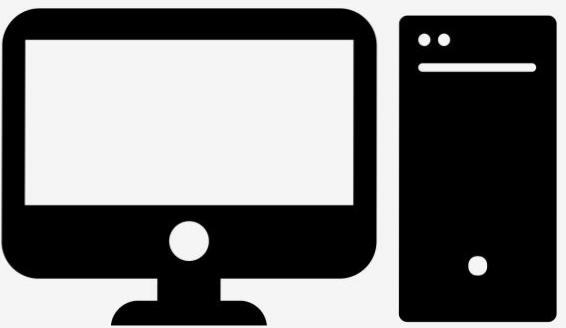 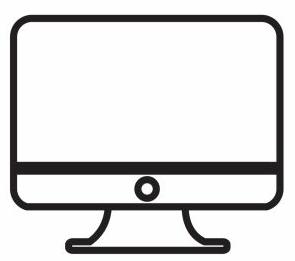 Switching to inter-connection of machines
-> System A wants to connect to System B.   But How? 


A will have to send request to B. But Does A know B ?


So get the IP ADDR of B and also the port . But Is B ready for connection?


Make B ready for connection 


B will have to accept and you are ready to go
SO What are sockets ?
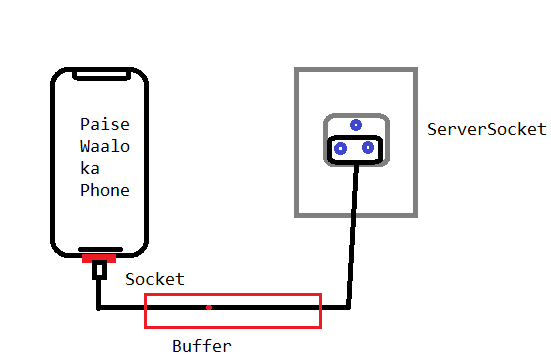 -> The Lower most level of networking between systems.

-> The End Point of a System

Let me Get you straight
Streams and BuffersLets LOOK AT THIS WITH AN ANALOGY  
DATA                        STREAM                         Buffer                           flush()
(can be any data            (Input/Output/Error)        (Unbuffered/Line BufferedString, object , etc.)                                                Fully Buffered)
CLIENT AND SERVER
In simple but accurate terms :-

Server -> Service Provider

Client -> The one who requests for and then uses that service


->> In Our Design , 

The system that sends request for connection is the CLIENT

And the one Who Accepts the connection is the SERVER.
 
Be clear with this !
LET THE CODE DO THE TALKING
Marker Interfaces (Serializable)
Feature Implementation using Exception Handling
Brief About 2-way communication using sockets
UDP SOCKETS
Applications and usage